March 23, 2017
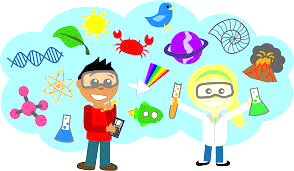 Sharpen Pencil
Collect PDN / DOL
Sit in assigned seat
Complete PDN / DOL
If finish early: Finish Foldable
   (7) circulatory  (6) Force / Work
7th Grade Agenda
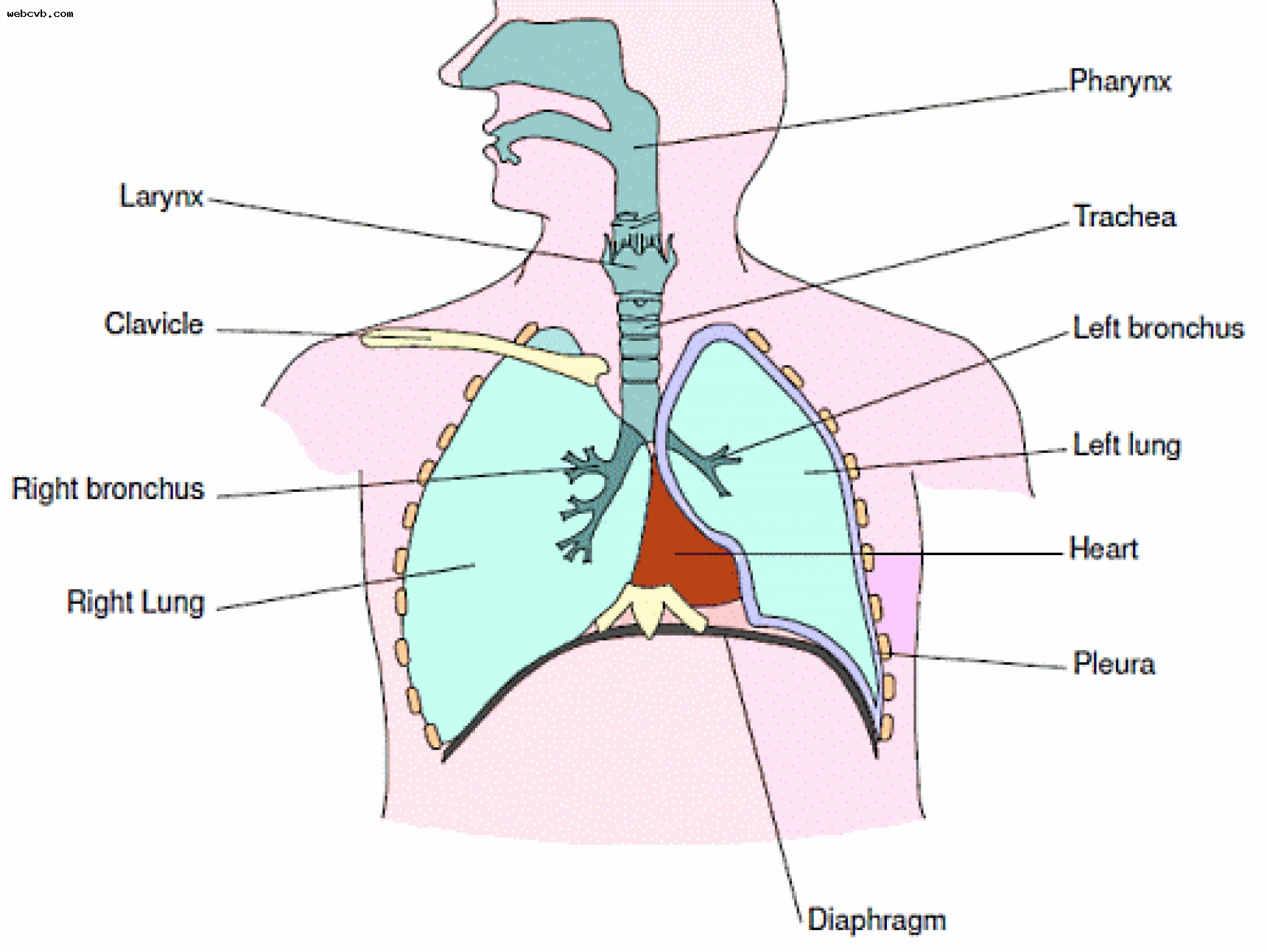 1. PDN / DOL
2. Respiratory System Video
3. Respiratory System Foldable
4. Respiratory System DOL
7th Grade TEKS
(B)  identify the main functions of the systems of the human organism, including the circulatory, respiratory, skeletal, muscular, digestive, excretory, reproductive, integumentary, nervous, and endocrine systems
7th Grade LO
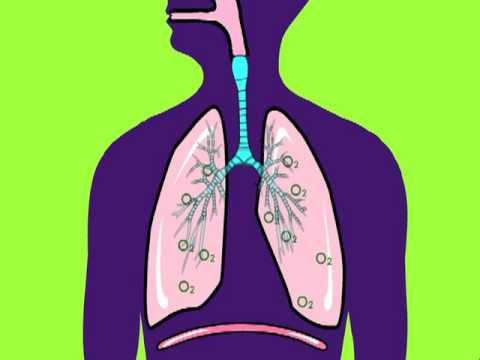 We will compare and contrast the structures and functions of the respiratory system through completion of a foldable.
(B)  identify the main functions of the systems of the human organism, including the circulatory, respiratory, skeletal, muscular, digestive, excretory, reproductive, integumentary, nervous, and endocrine systems
7th Grade DOL
I will complete written assessment questions over the respiratory system via a dol quiz.
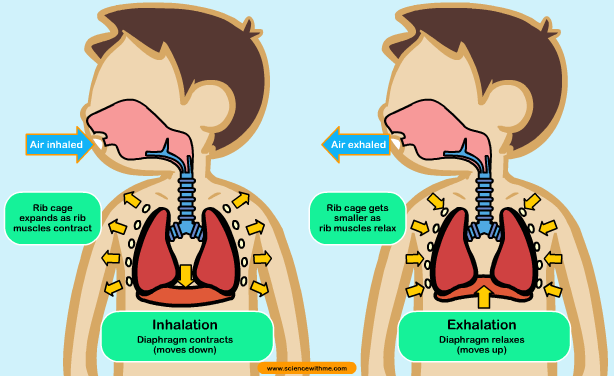 6th Grade Agenda
1. PDN / DOL
2. Water Essential Question
3. Water Virtual Lab
4. Water Exit Slip
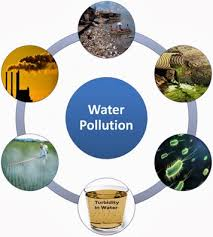 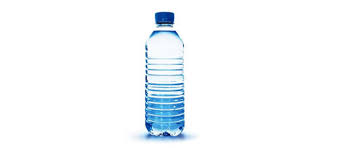 Essential Question
I have a bottle of water here.  Anyone thirsty?? ….. Oh wait, I need to inform you first that the water in this bottle came directly from the Trinity River Basic Watershed and was not treated before it was put into the bottle.  Are you still thirsty???  Would you still want to drink it?  Explain why or why not.
6th Grade TEK
7.8(C)  model the effects of human activity on groundwater and surface water in a watershed
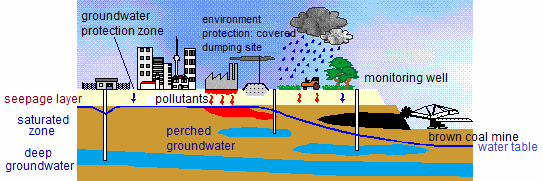 6th Grade LO
We will investigate how human’s actions can effect our water supply through completion of a virtual lab.
7.8(C)  model the effects of human activity on groundwater and surface water in a watershed
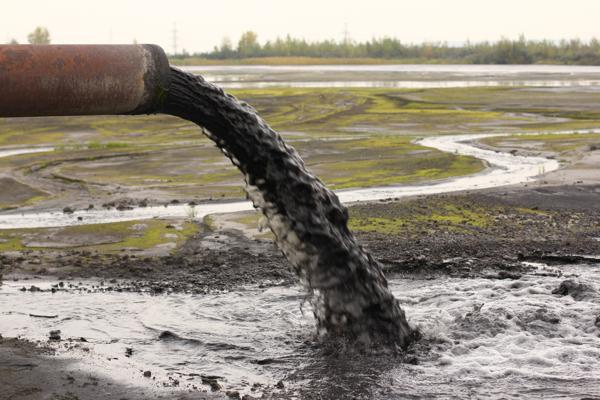 6th Grade DOL
I will complete an exit slip to explain what could have caused Coach Pease’s water sample to unsafe to drink.
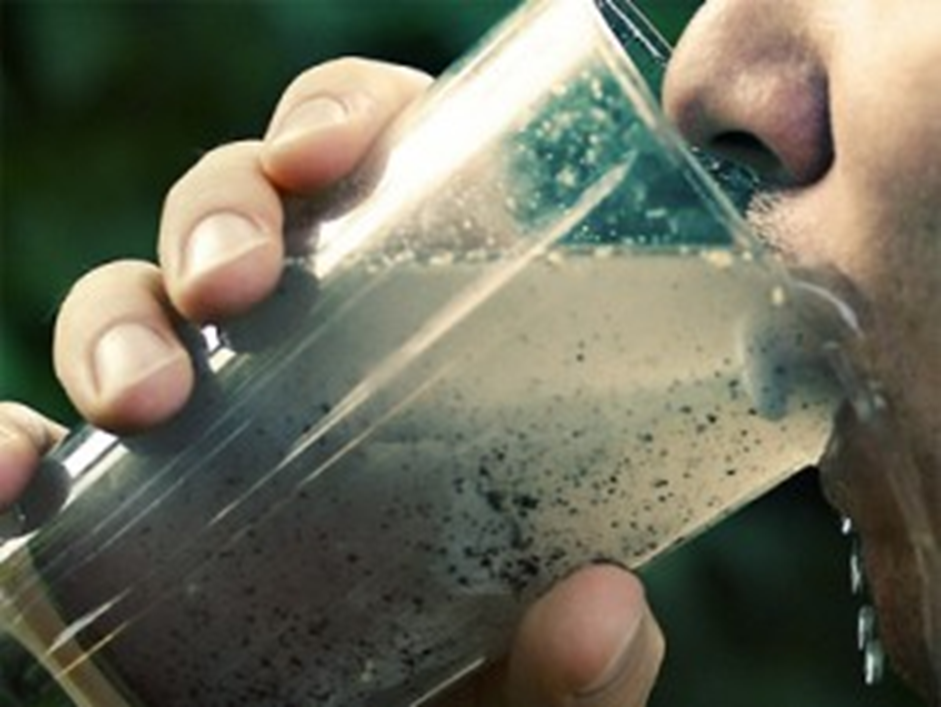